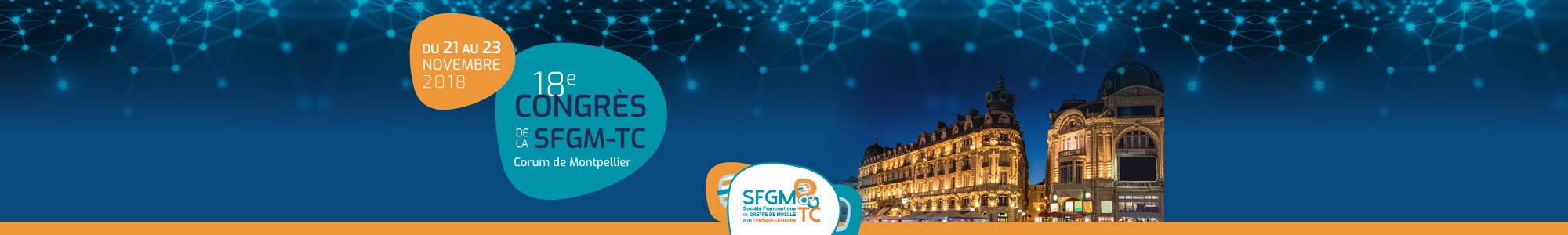 Rapport moral 
But de notre association
Promouvoir la recherche et les échanges scientifiques,
Améliorer la qualité des soins et des techniques,
Diffuser les connaissances,
Développer l’information et les échanges avec les patients et les familles,
Établir les relations utiles pour représenter la greffe de cellules hématopoïétiques et la thérapie cellulaire auprès des sociétés ou d’organismes publics ou privés, nationaux ou internationaux.
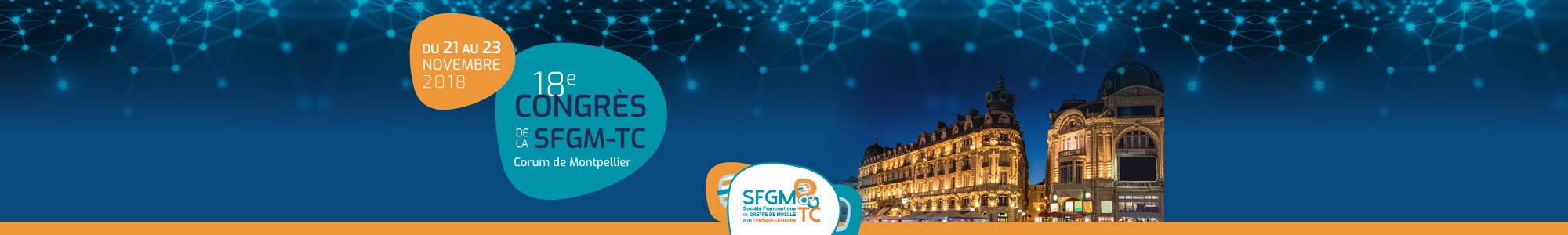 Rapport moral 

Actions 2017-2018

Modification des statuts (Maître Mournaud – Avocat à la Cour)
Modification règlement intérieur (forme plus juridique) Maître Mournaud – Avocat à la Cour
Appel d’offres sociétés organisatrices de Congrès
Changement secrétariat – Réorganisation, mis à jour fichiers, etc.
Site internet SFGM-TC – Réorganisation, mise à jour base adhérents, agenda évènements.. (Brigitte ELUARD)
Séparation SFGM-TC / CRYOSTEM
Mise en place du vote électronique par collège (Election nouveau CA)
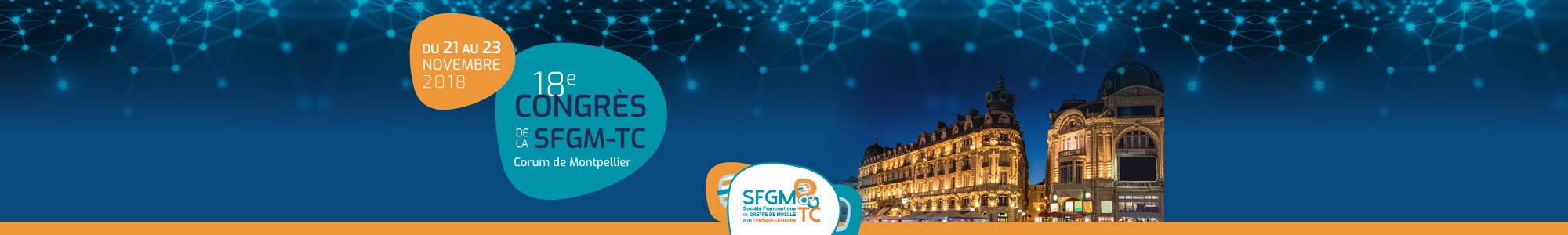 Rapport moral 

Ateliers Lille (Pr Ibrahim Yakoub-Agha – Société Prodarev); publication des ateliers
Journée Patients (société Oséus puis SFGM-TC)
Organisation Journée scientifique annuelle et journée clinique annuelle
ACTUGREFFE
Groupe CAR-T
Activités du conseil scientifique
Mise en place portail interactif « Inexweb » (logiciel suivi comptable) et collaboration étroite avec les experts comptables de la société Inextenso
Modification des adhésions (date en année civile soit de janvier à décembre)
Consentement RGPD (Mise en conformité, envoi des fichiers via interface sécurisée proMISe)
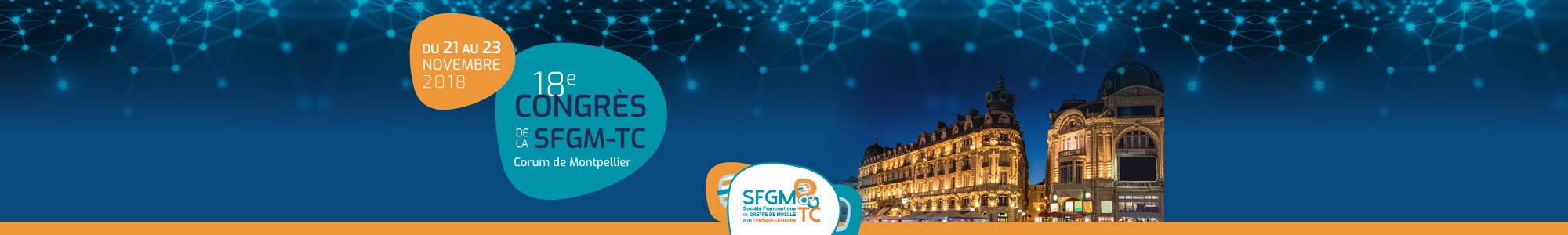 Rapport moral 

Renforcement des liens avec nos partenaires industriels
Nouvelles modalités de financement de la SFGM-TC
JACIE
Travail avec les agences : ABM, HAS, INCa, DGOS, ANSM
Rapprochement avec les groupes coopérateurs, MATHEC, CRYOSTEM et la SFH